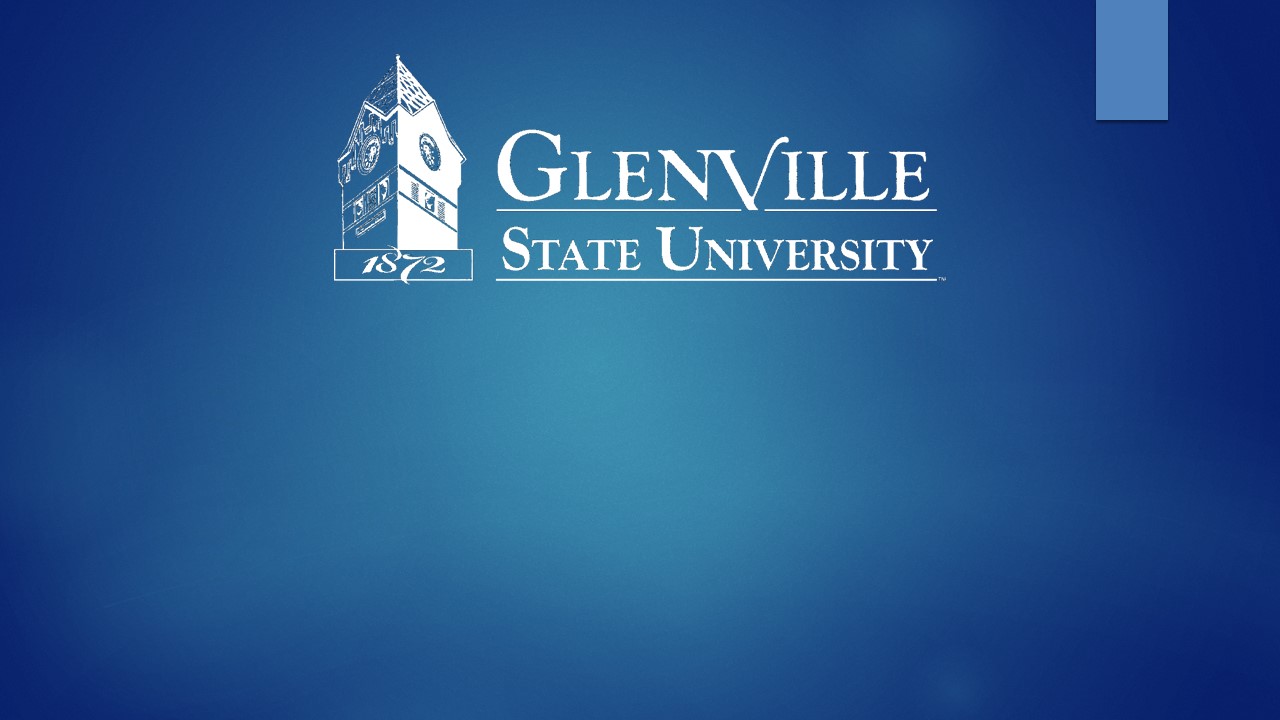 Title
AUTHORS
DEPARTMENT
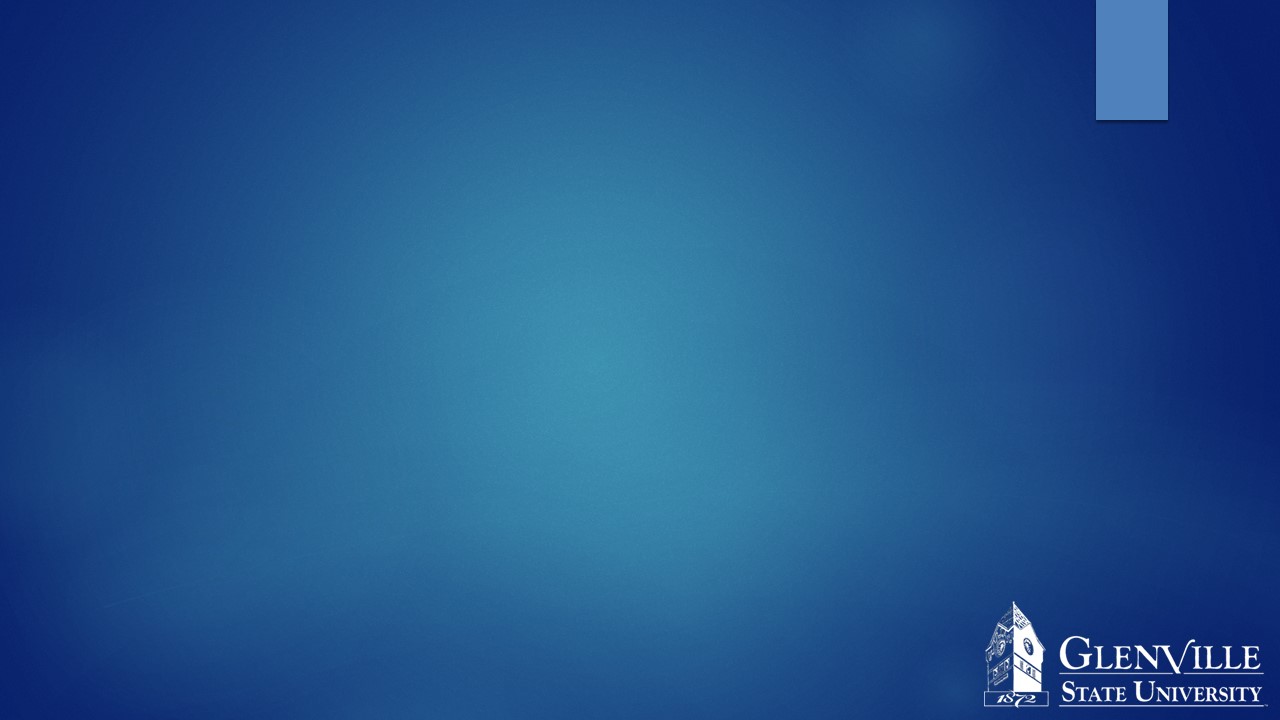 ABSTRACT
28 POINT FONT MINIMUM
FONT STYLE IS YOUR CHOICE, BUT MUST BE LEGIBLE
RIGHT CLICK TO DUPLICATE SLIDE
TOO MUCH INFORMATION TO FIT AND BE LEGIBLE
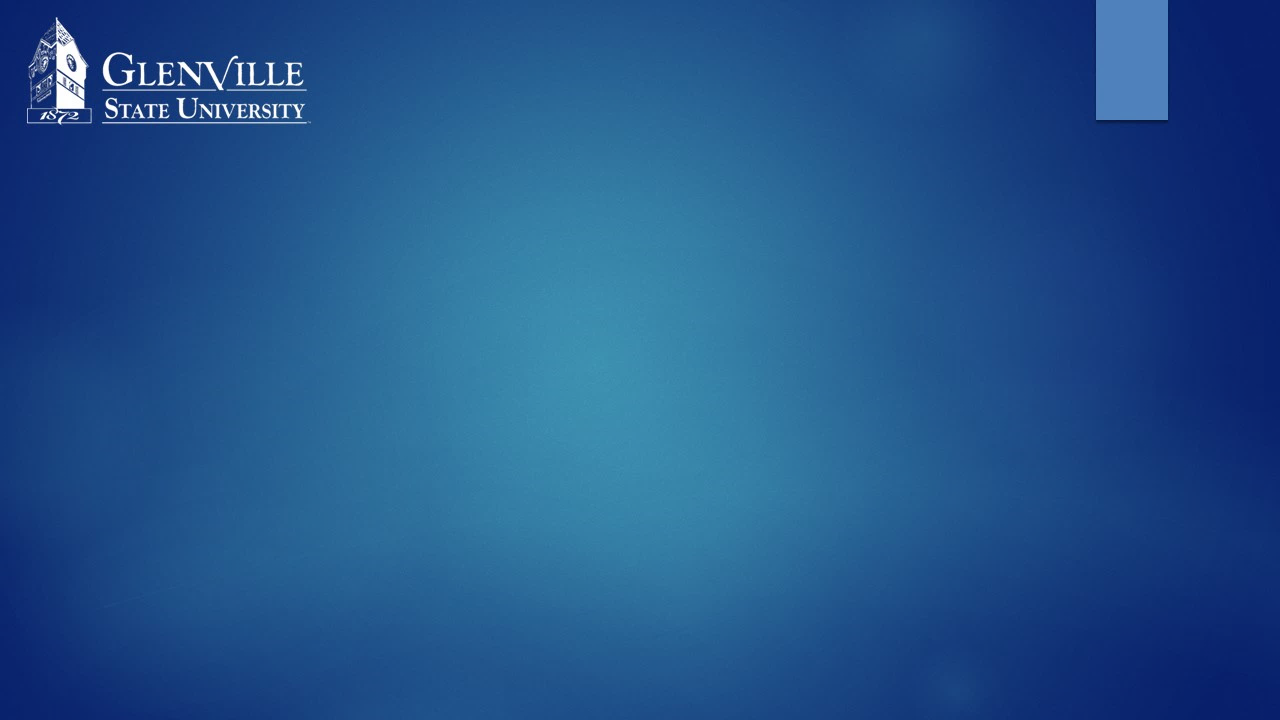 TABLE OF CONTENTS
ABSTRACT
INTRODUCTION
EXPERIMENTAL
RESULTS
DISCUSSION
CONCLUSIONS
REFERENCES
FUNDING
IMAGE 1
IMAGE 2
IMAGE 3
IMAGE 4
IMAGE 5
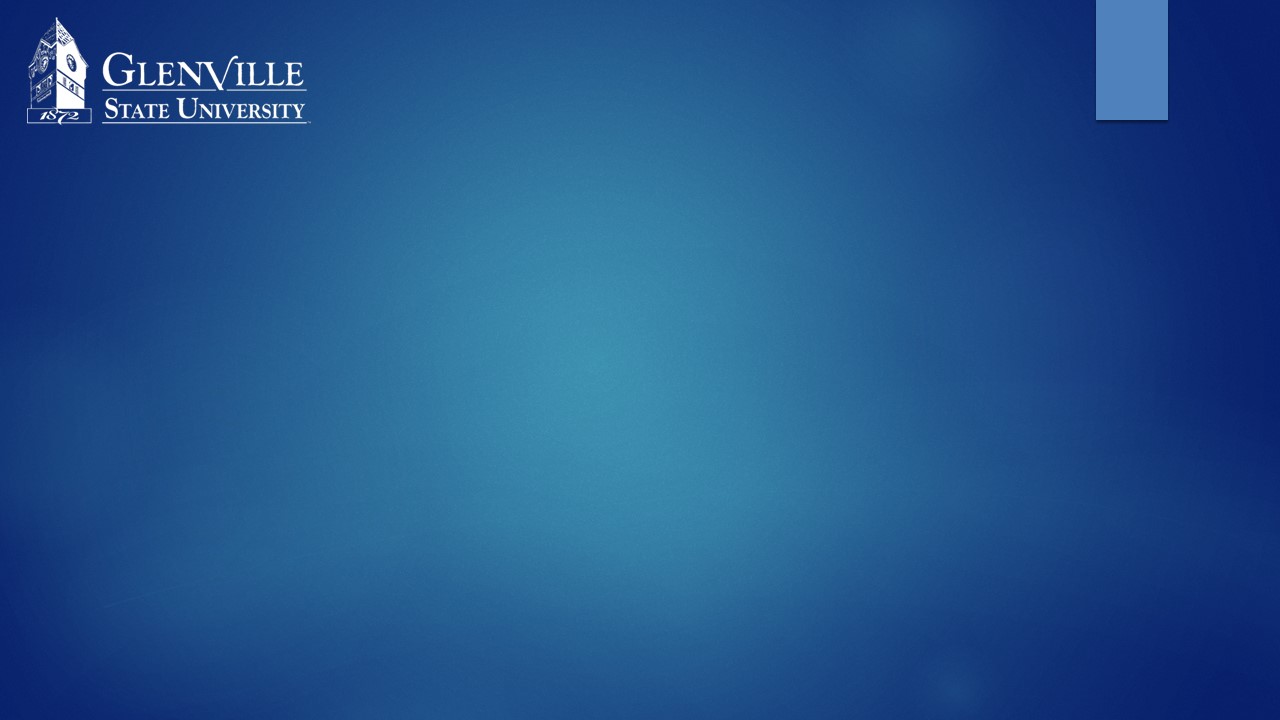 HYPERLINKED VIDEO
MUST BE STORED ON THE SAME DRIVE AS THE POWERPOINT
PHOTOS OR IMAGES TITLE OR EXPLANATION
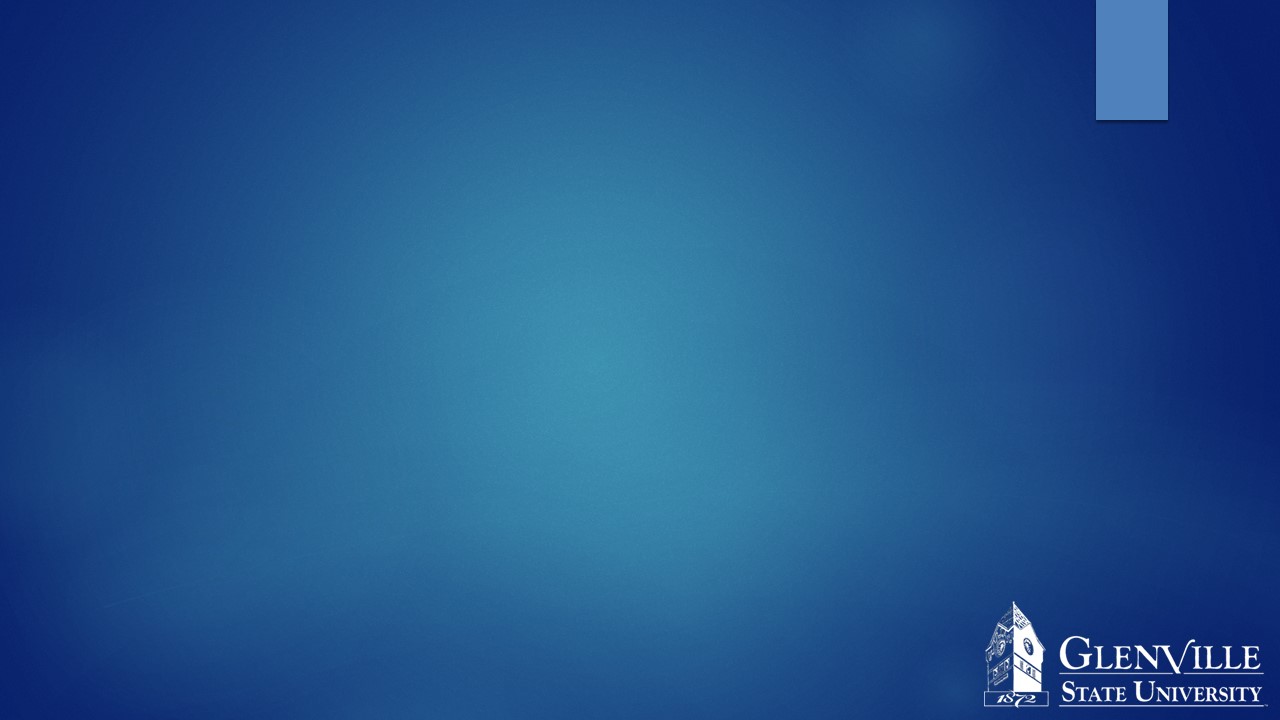 INTRODUCTION
28 POINT FONT MINIMUM
FONT STYLE IS YOUR CHOICE, BUT MUST BE LEGIBLE
RIGHT CLICK TO DUPLICATE SLIDE
TOO MUCH INFORMATION TO FIT AND BE LEGIBLE
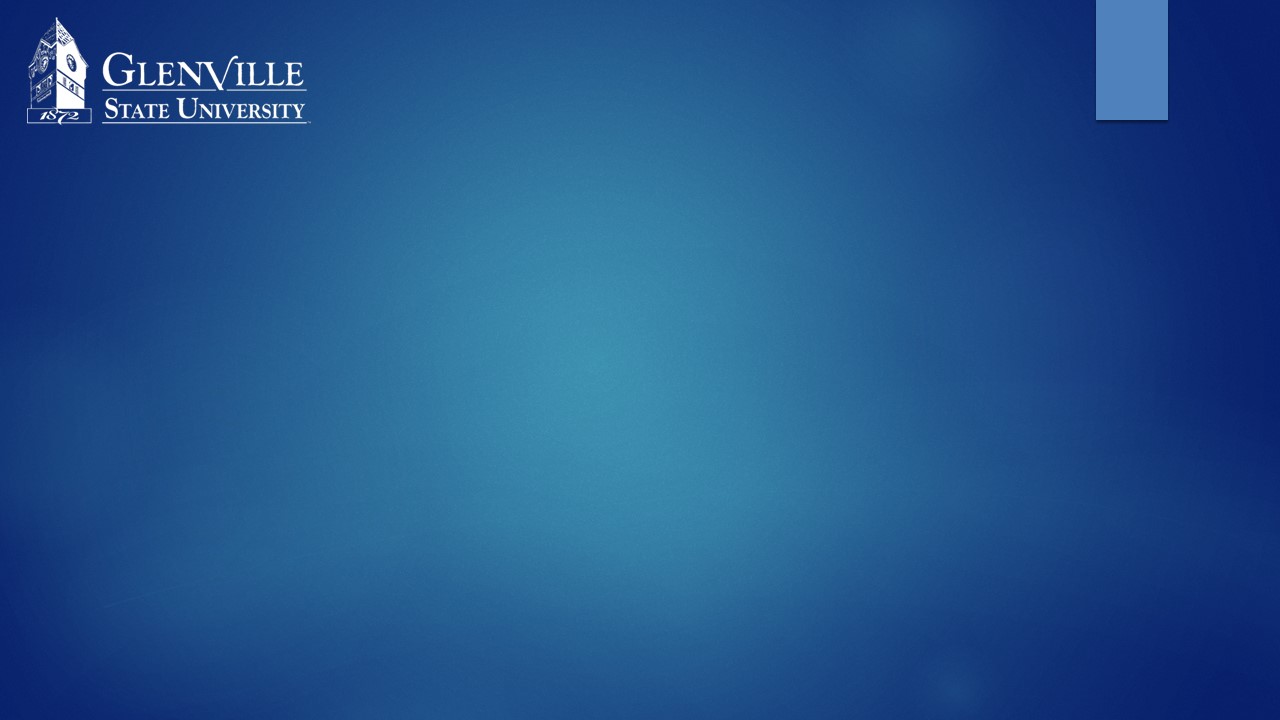 PHOTOS OR IMAGES TITLE OR EXPLANATION
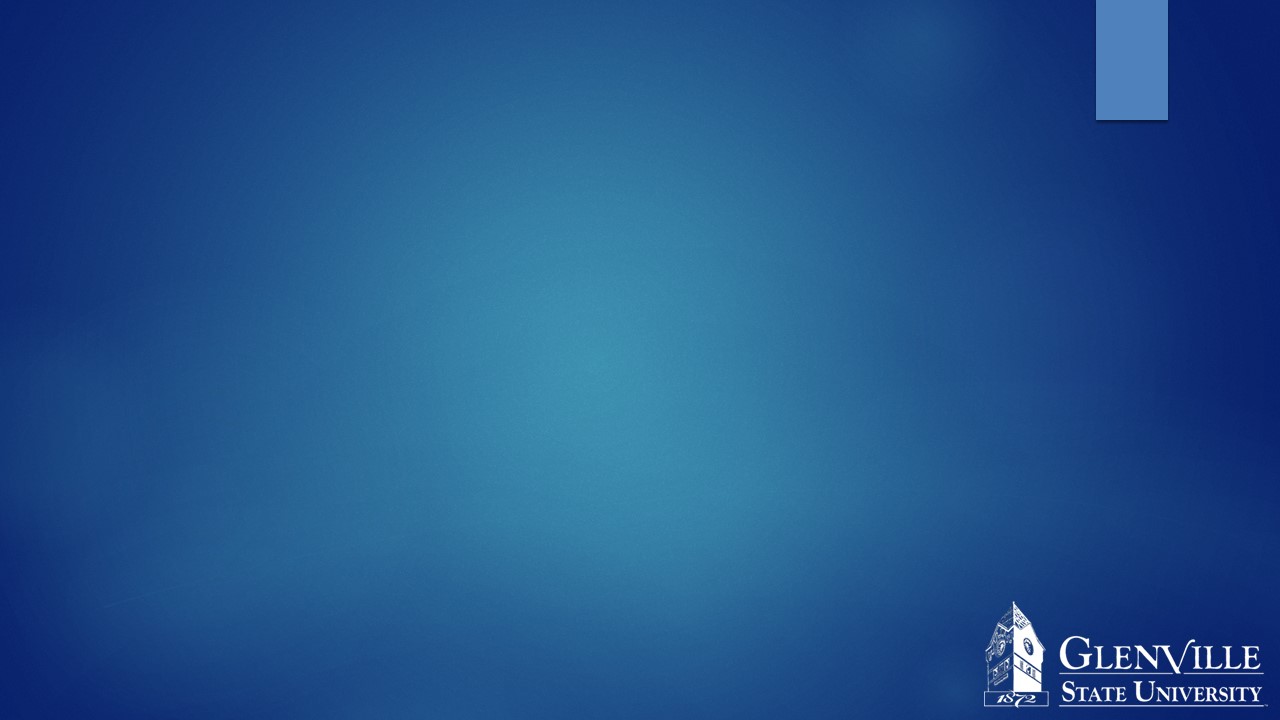 EXPERIMENT
28 POINT FONT MINIMUM
FONT STYLE IS YOUR CHOICE, BUT MUST BE LEGIBLE
RIGHT CLICK TO DUPLICATE SLIDE
TOO MUCH INFORMATION TO FIT AND BE LEGIBLE
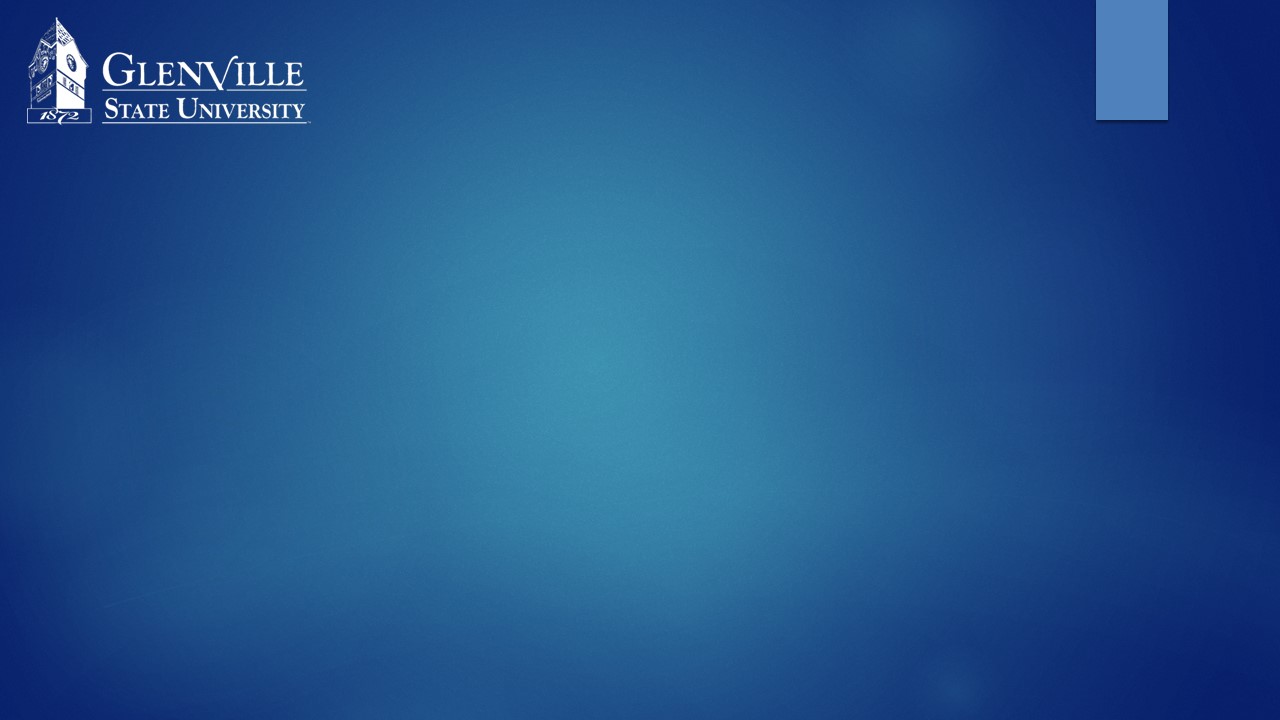 PHOTOS OR IMAGES TITLE OR EXPLANATION
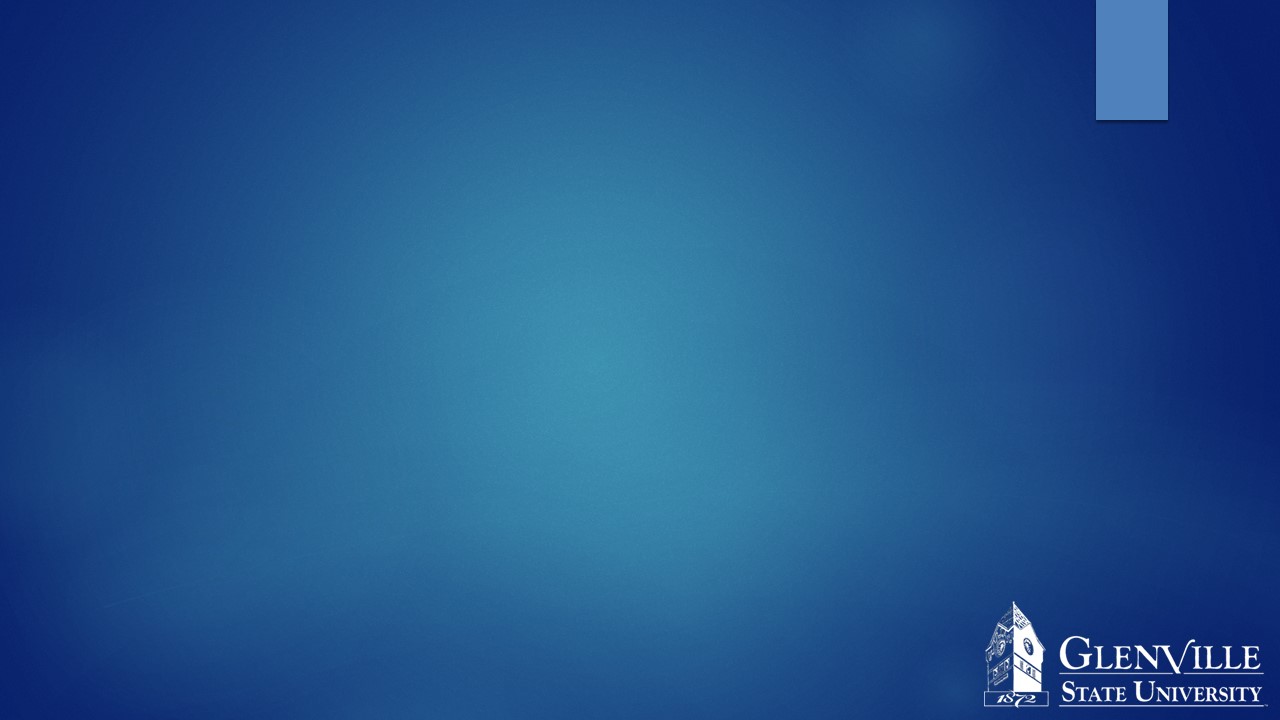 RESULTS
28 POINT FONT MINIMUM
FONT STYLE IS YOUR CHOICE, BUT MUST BE LEGIBLE
RIGHT CLICK TO DUPLICATE SLIDE
TOO MUCH INFORMATION TO FIT AND BE LEGIBLE
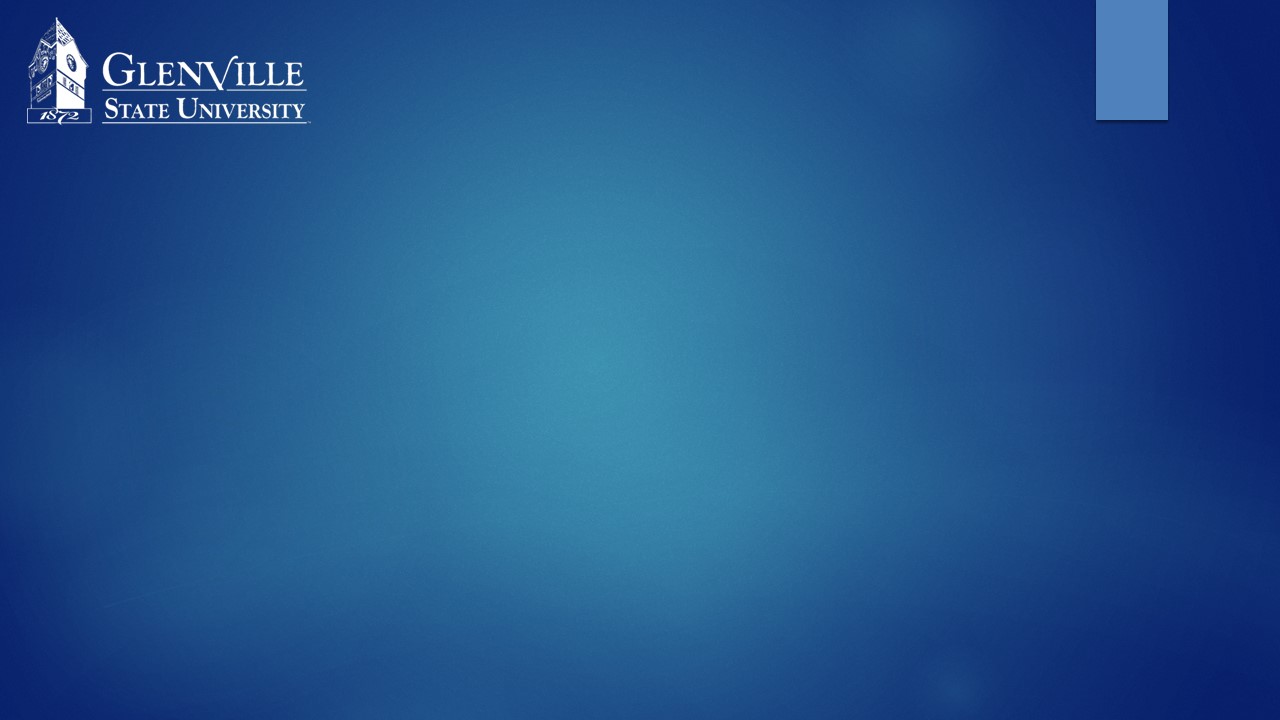 PHOTOS OR IMAGES TITLE OR EXPLANATION
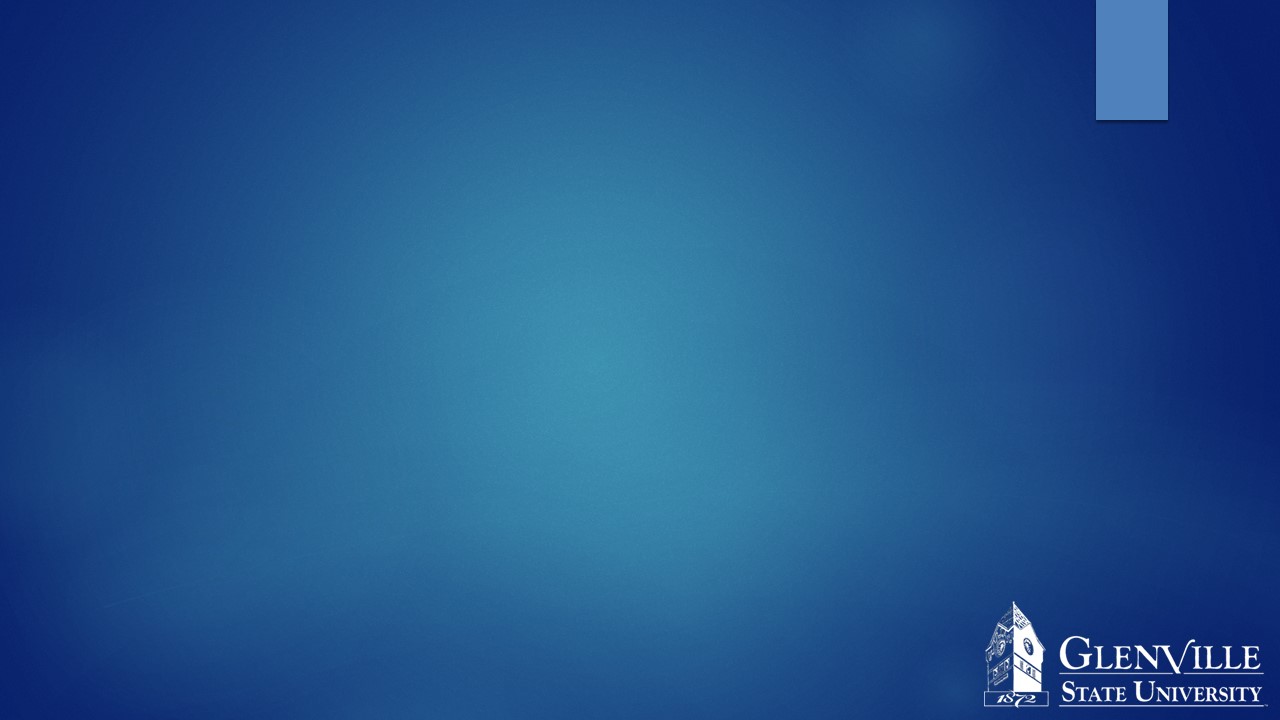 DISCUSSION
28 POINT FONT MINIMUM
FONT STYLE IS YOUR CHOICE, BUT MUST BE LEGIBLE
RIGHT CLICK TO DUPLICATE SLIDE
TOO MUCH INFORMATION TO FIT AND BE LEGIBLE
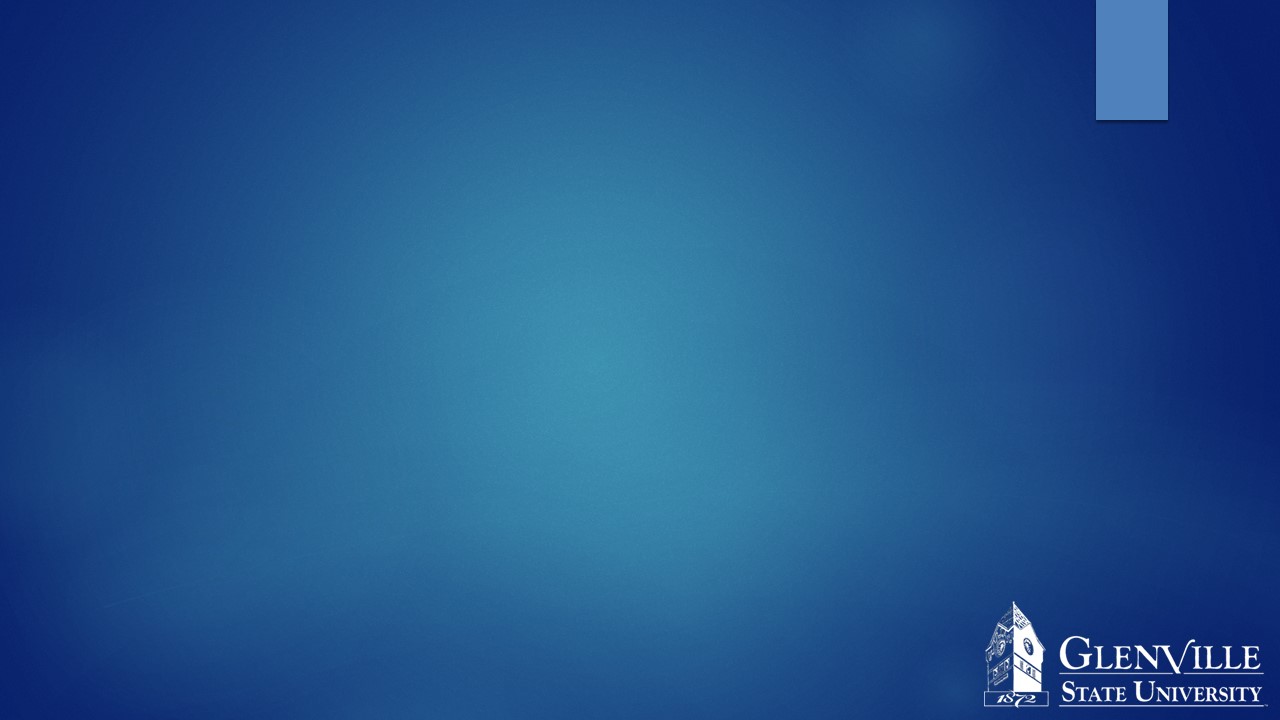 CONCLUSIONS
28 POINT FONT MINIMUM
FONT STYLE IS YOUR CHOICE, BUT MUST BE LEGIBLE
RIGHT CLICK TO DUPLICATE SLIDE
TOO MUCH INFORMATION TO FIT AND BE LEGIBLE
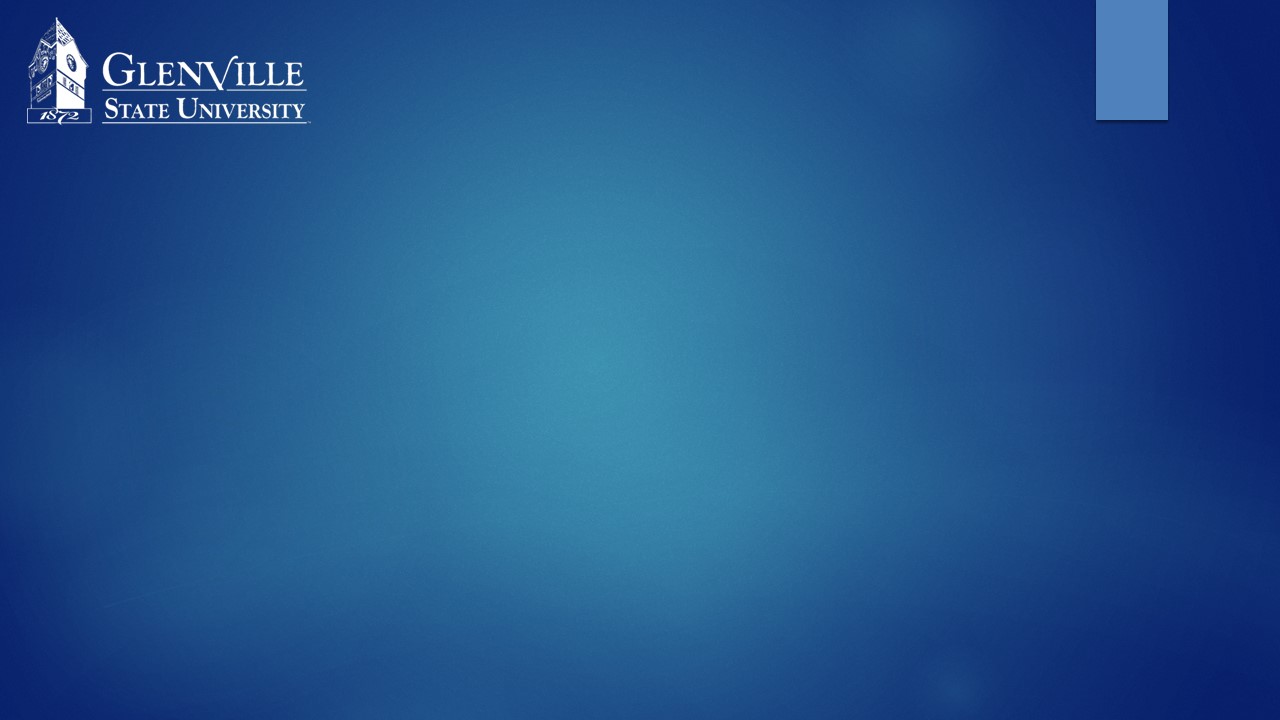 PHOTOS OR IMAGES TITLE OR EXPLANATION
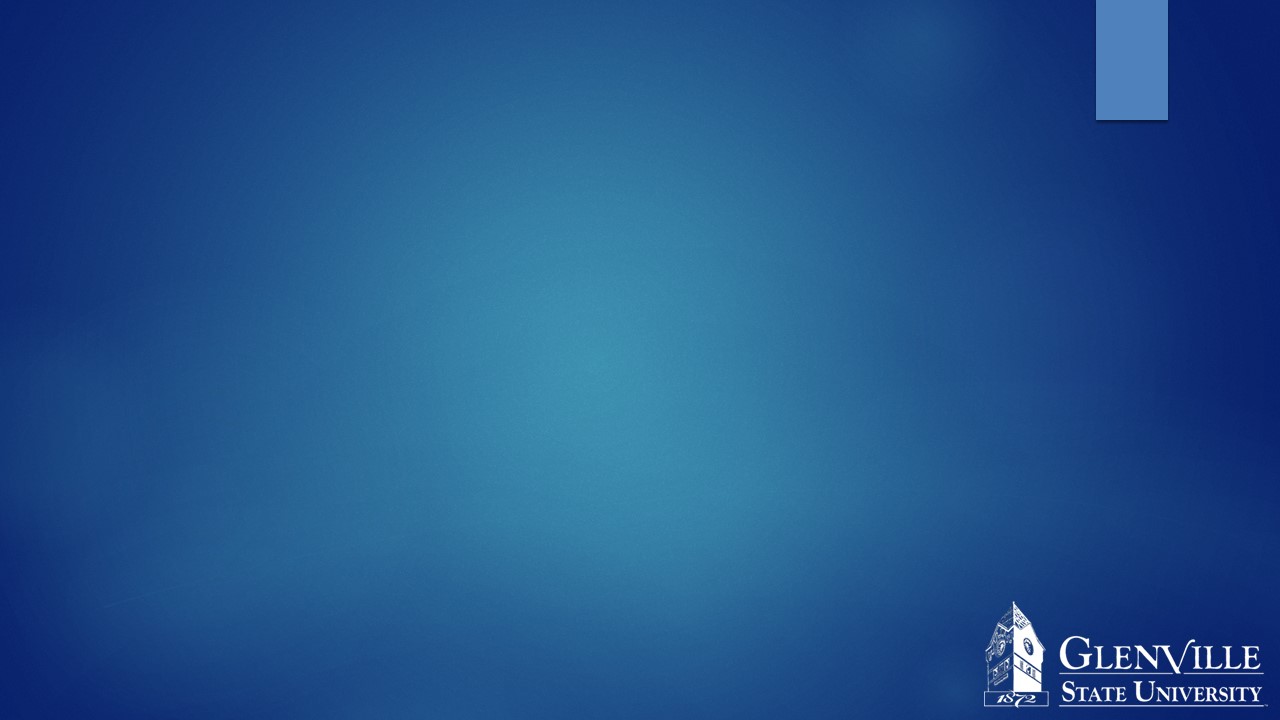 REFERENCES
28 POINT FONT MINIMUM
FONT STYLE IS YOUR CHOICE, BUT MUST BE LEGIBLE
RIGHT CLICK TO DUPLICATE SLIDE
TOO MUCH INFORMATION TO FIT AND BE LEGIBLE
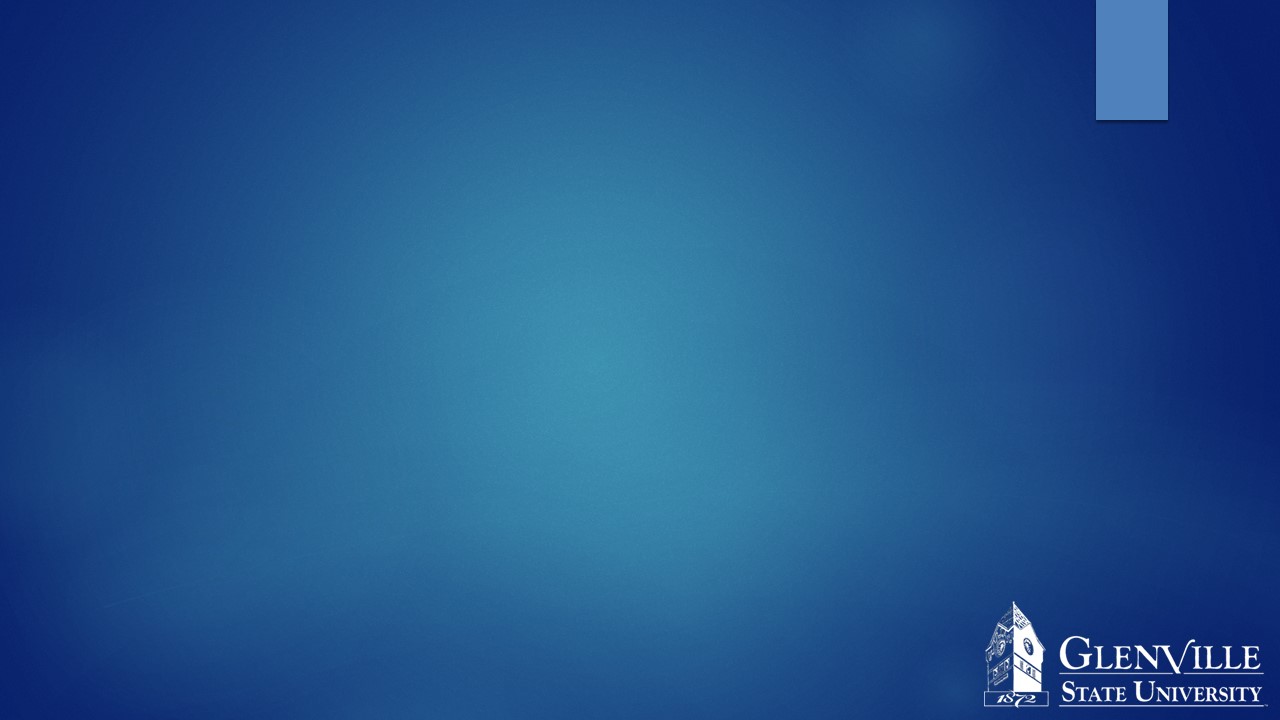 FUNDING
28 POINT FONT MINIMUM
FONT STYLE IS YOUR CHOICE, BUT MUST BE LEGIBLE
RIGHT CLICK TO DUPLICATE SLIDE
TOO MUCH INFORMATION TO FIT AND BE LEGIBLE
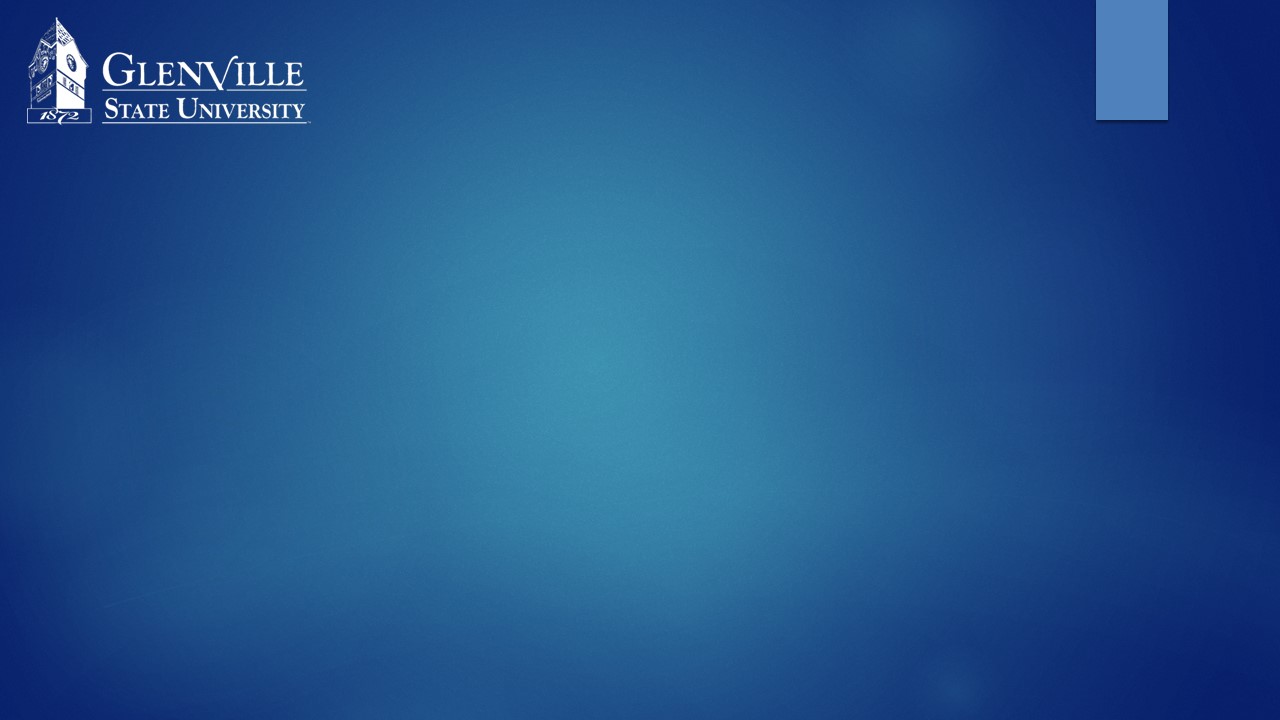 LOGOS